Store Typing
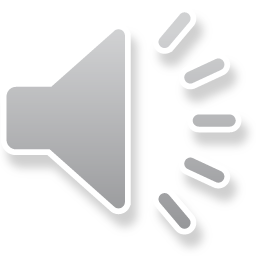 [Speaker Notes: 之前 store]
Typing Locations
Question:  What is the type of a location?

Answer:     Depends on the  contents   of the store!
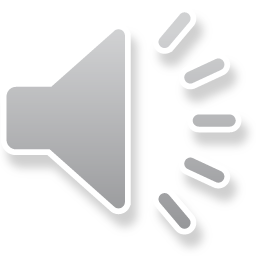 Typing Locations — first try
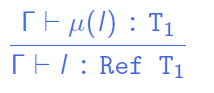 More precisely, to make the type of a term depend on the store (keeping a consistent state),  we should change the typing relation from three-place to :
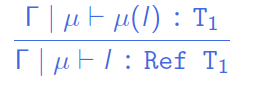 i.e., typing is now a four-place relation (about contexts, stores, terms, and types), though the store is a part of the context ……
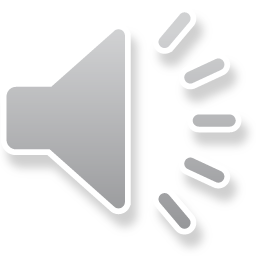 [Speaker Notes: 根据l 中存储内容来确定其类型
term的类型，除了context之外，还依赖于存储store]
Problems  #1
However, this rule is not completely satisfactory, and is rather inefficient.   
First of all,  it can make typing derivations very large (if a location appears many times in a term) !
e.g., if
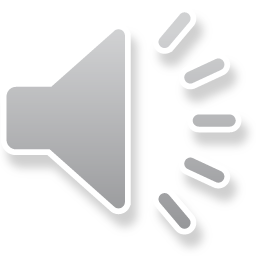 Problems #2
But wait... it gets worse if the store contains a cycle.   Suppose
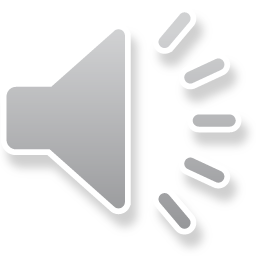 [Speaker Notes: 为什么？]
Why?
What leads to the problems? 

Our typing rule for locations requires us to recalculate the type of a location every time it’s mentioned in a term, which should not be necessary. 

In fact, once a location is first created, the type of the initial value is known, and the type will be kept even if the values can be changed.
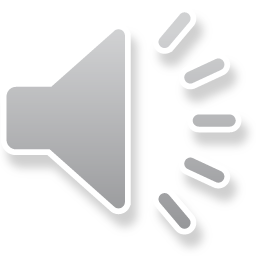 Store Typing
Observation:   
The typing rules we have chosen for references guarantee that a given location in the store is always used to hold values of the same type.
These intended types can be collected into a store typing:
   —  a partial function from locations to types.
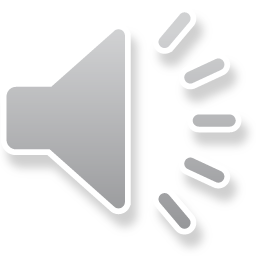 Store Typing
E.g., for




A reasonable store typing  would be
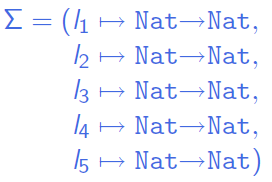 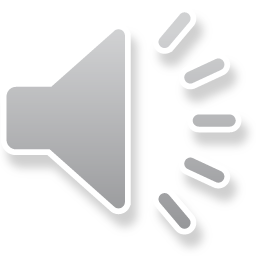 Store Typing
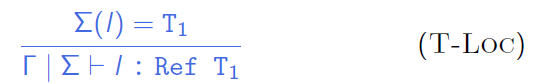 i.e.,  typing is now a four-place relation on contexts, store typings,  terms, and types.
Proviso:   the typing rules accurately predict the results of evaluation only if the concrete store used during evaluation actually conforms to  the store typing.
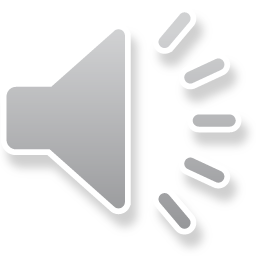 [Speaker Notes: plural provisos:  限制性条款
with the proviso that ...
附加条件是…]
Final typing rules
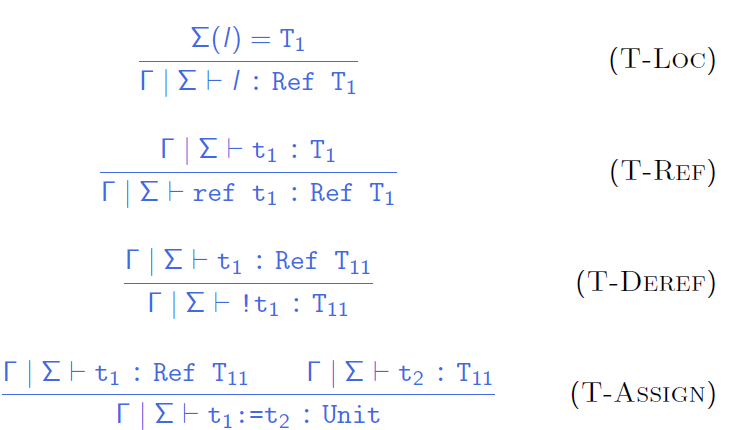 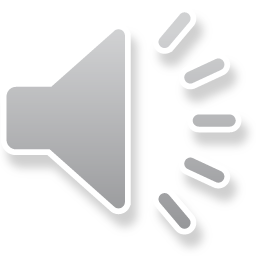 Store Typing
Question: Where do these store typings come from?

Answer:  When we first typecheck a program, there will be no explicit locations, so we can use an empty store typing,  since the locations arise only in terms that are the intermediate results of evaluation.

So, when a new location is created during evaluation,
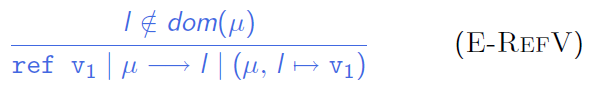 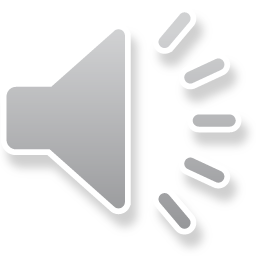 [Speaker Notes: \sigma (store typing) 如何构建？]
Store Typing
As evaluation proceeds and new locations are created, the store typing is extended by looking at the type of the initial values being placed in newly allocated cells.

  only records the association 
       between 
       already-allocated storage cells      and 
       their types.
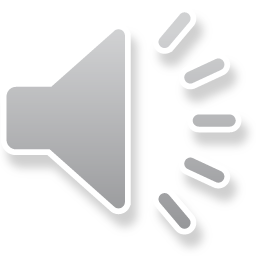 Safety
Coherence between the statics and the dynamics
Well-formed programs are well-behaved
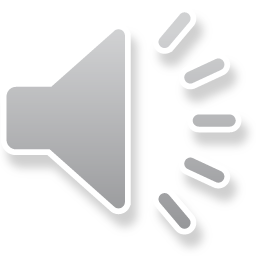 [Speaker Notes: Type safety expresses the coherence between the statics and the dynamics.
Most programming languages exhibit a phase distinction between the static and dynamic phases of processing: 
The static phase consists of parsing and type checking to ensure that the program is well-formed; the dynamic phase consists of execution of well-formed programs.
A language is said to be safe exactly when well-formed programs are well-behaved when executed.

The static phase is specified by a statics comprising a collection of rules for deriving typing judgments stating that an expression is well-formed of a certain type. 
Types mediate the interaction between the constituent parts of a program by “predicting” some aspects of the execution behaviors of the parts  so that we may ensure they fit together properly at runtime. 
Type safety tells us that these predictions are accurate; if not, the statics is considered to be improperly defined, and the language is deemed unsafe for execution.]
Preservation
the steps of evaluation 
	 preserve 
	typing
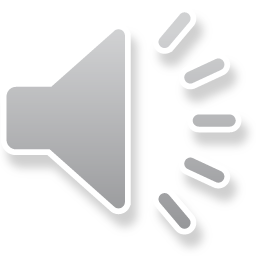 Preservation
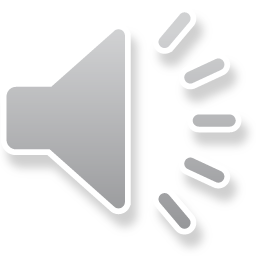 [Speaker Notes: (Exercise on class : Construct an example that breaks this statement of
preservation.)！！！]
Preservation
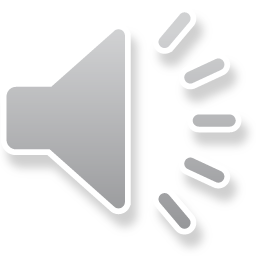 [Speaker Notes: 直觉上，If every value om the store has the type predicated by the store typing, then  a store \mu is consistent with a store typing \Sigma

How about allocation rule?]
Preservation
Creation of a new reference cell ...
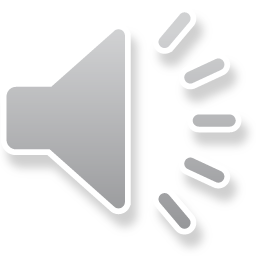 Preservation
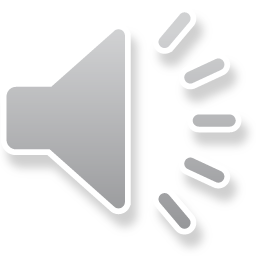 [Speaker Notes: \Sigma’ is either \Sigma  or (\mu,  l \derive T)]
Progress
well-typed expressions  are  
	either        values        
	or can be  further evaluated
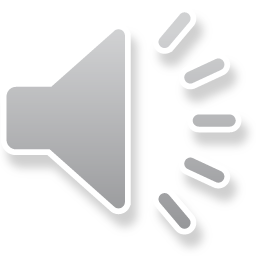 [Speaker Notes: The dynamics of a language is a description of how programs are to be executed.
The most important way to define the dynamics of a language is by the method of structural dynamics, 
which defines a transition system that inductively specifies the step-by-step process of executing a program.]
Progress
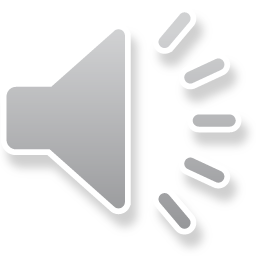 Safety
preservation and progress together constitute the proof of safety
progress theorem ensures that well-typed expressions don’t get stuck in an ill-defined state, and
preservation theorem ensures that if a step is a taken the result remains well-typed (with the same type). 
These two parts ensure   the statics and dynamics are coherent, and that no ill-defined states can ever be encountered while evaluating a well-typed expression
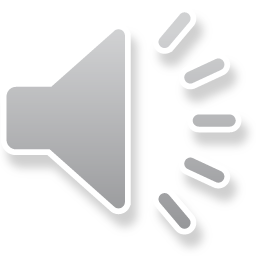 In summary  …
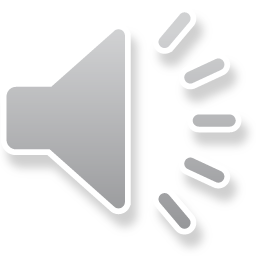 Syntax
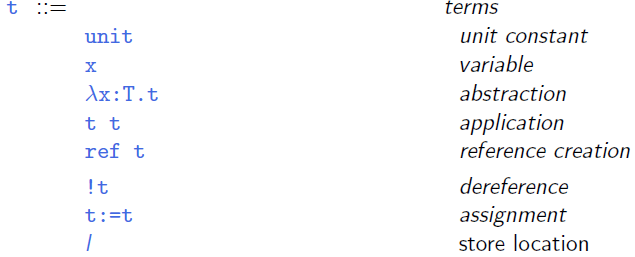 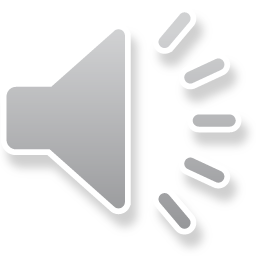 Evaluation
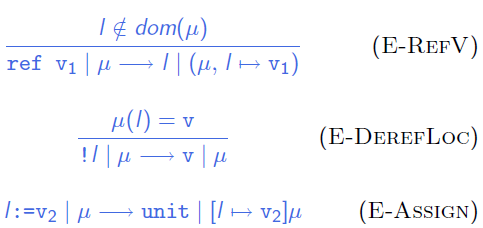 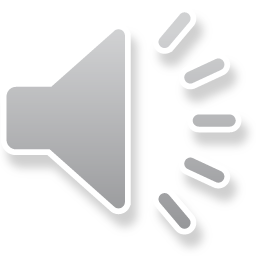 Typing
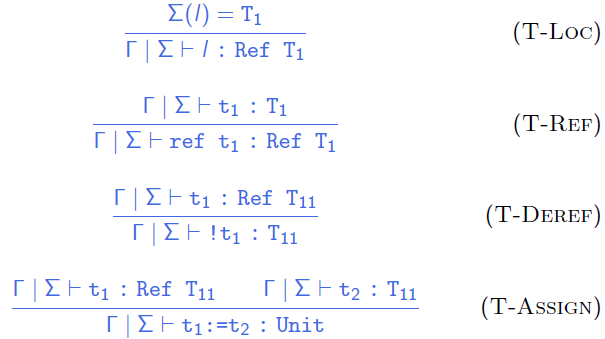 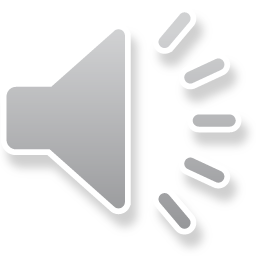 Preservation
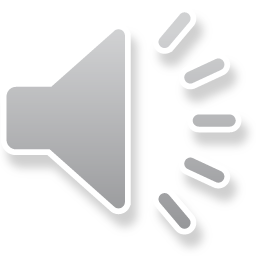 [Speaker Notes: The preservation theorem merely asserts that there is some store typing \Sigma’ contains \Sigma, such that the new term t’ is well typed w.r.t. \Sigma’, it does not tell us what \Sigma’is.   It’s clear that \Sigma’ is either \Sigma or else it is exactly (\mu, l-> T1), where l is the newly allocated location.]
Progress
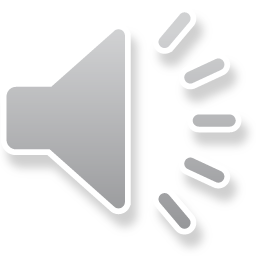 [Speaker Notes: The combination of  preservation and progress together constitute the proof of safety:  the progress theorem ensures that well-typed expressions don’t get stuck in an ill-defined state, and preservation theorem ensures that if a step is a taken the result  remains well-typed (with the same type). 
These two parts work hand-in-hand to ensure the statics and dynamics are coherent, and that no ill-defined states can ever be encountered while evaluating a well-typed expression.]
Others …
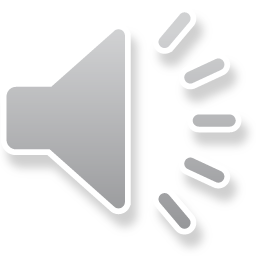 Arrays
Fix-sized vectors of values.  All of the values must have the same type, and the fields in the array can be accessed and modified.
e.g.,  arrays can be created with  in Ocaml
[|e1; … ; en|] 

# let a = [|1;3;5;7;9|];;
val a : int array = [|1;3;5;7;9|]
#a;;
-: int array = [|1;3;5;7;9|]
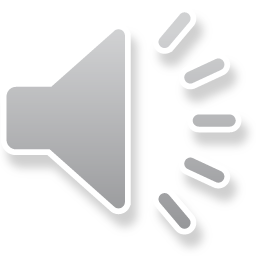 Recursion via references
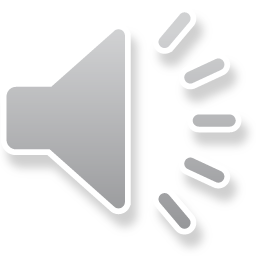 Homework
Read chapter 13
Read and chew over the codes of  fullref. 

HW: 13.3.1  and   13.5.2

Preview chapter 14
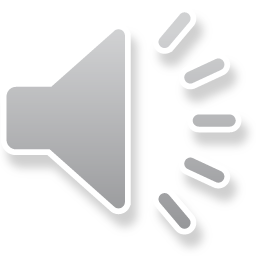 Nontermination via references